Government ofLatin America
SS6CG1: Government-Compare and Contrast Citizen Participation (Democracy and Autocracy)
a. Autocratic and Democratic (role of citizens in choosing leaders of Mexico, Cuba & Brazil) 
b. Two predominant forms of Democratic governments: Parliamentary and Presidential
Citizen Participation
1. Autocratic/Autocracy
Power is held by ONE person- Sometimes inherited, sometimes taken by military force
3 types: 
Dictatorship (Hitler)
Constitutional Monarchy (UK)
Absolute Monarchy
Citizen Participation
2. Oligarchic/Oligarchy
Power is held by FEW (family, clan) – Power comes from wealth, social status, or military power
Elections held – only 1 candidate
Ex. Ancient Greece & Rome
Citizen Participation
3. Democratic/Democracy
Power is held by THE PEOPLE – Individual freedom & equality is valued
2 types:
Direct Democracy (Ancient Athens) – People vote on ALL issues
Representative Democracy (Republic, USA) – Representatives elected by people vote
Democratic Governments
1. Parliamentary Democracy
Citizens elect members of parliament (MP’s)
MP’s elect leader among themselves called Prime Minister=chief executive
Chief Ex heads military, enforces laws, and keep country running
Head of state=symbolic leader (king/queen)
Ex. Australia, Canada, UK
Democratic Governments
2. Presidential Democracy
Citizens elect members of legislature
Chief Ex. & head of state=president
President runs gov’t & heads military
Legislature makes laws 
Ex. US, Mexico, Most South Am. countries
Latin American Government
1. Federative Republic of Brazil
System = Federal 
Power divided between central gov’t & state and local gov’t
Citizen Participation = Presidential Democracy
Right to vote: 18-70=required to vote, optional for 16-17 & 70+
Average level of freedom – personal property rights are not always protected & court system cannot be trusted in all cases
Brazil’s Legislature
The National Congress of Brazil is their Legislature
They have 81 seats
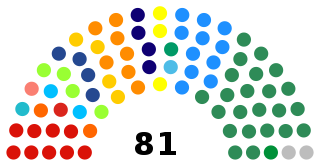 Latin American Government
2. United Mexican States
System = Federal 
Power divided between central gov’t & state and local gov’t
Citizen Participation = Presidential Democracy
Right to vote: 18+ may vote
Average level of freedom – court system controlled by central gov’t, not independent of president
Mexico’s Legislature
Their legislature is bicameral: The Chamber of Deputies and the Senate
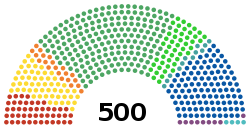 Latin American Government
3. Republic of Cuba
System = Unitary 
Communist party controls the strong central gov’t & smaller units in country
Citizen Participation = Communist Dictatorship
People vote for National Assembly of People’s Power which appoints president – Communist Party must approve all candidates
Right to vote: 16+ may vote
One of least free countries in world - Gov’t controls nearly all aspects of life (property, businesses, factories, farms)
Cuba’s Legislative Branch
The National Assembly of People's Power is the legislative branch for Cuba
They have all the power
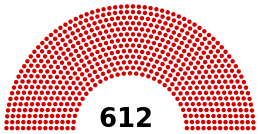